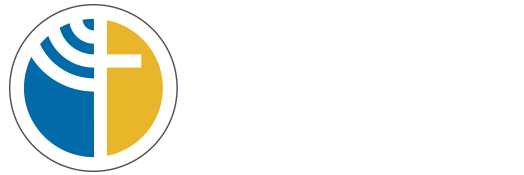 Titulo de mi presentación, debe ir alineado a la izquierda como se muestra
Temuco, abril 2013
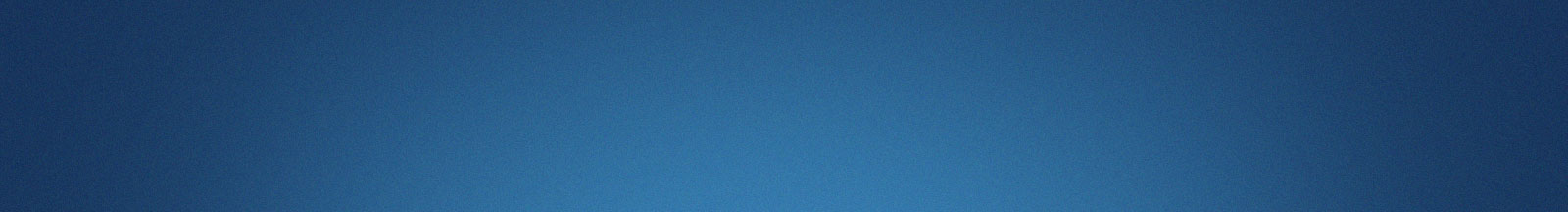 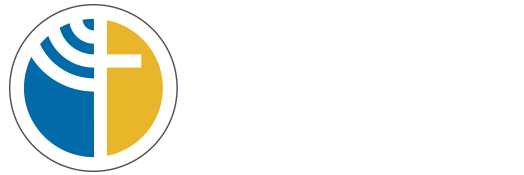 Título de la diapositiva
Opción interior nº1
Texto de la diapositiva, en color azul o gris oscuro
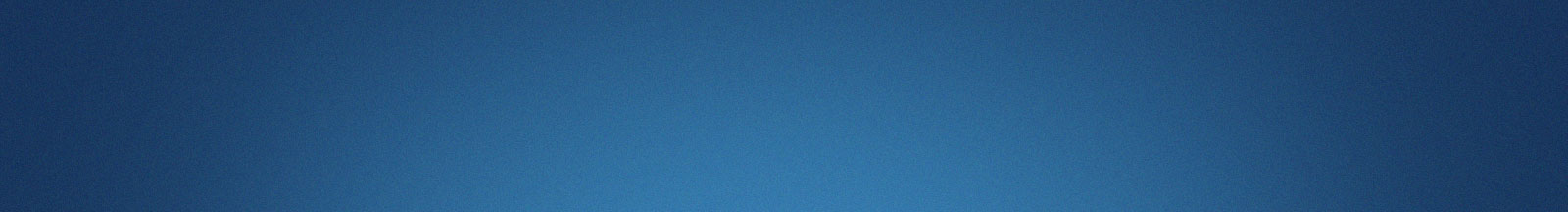 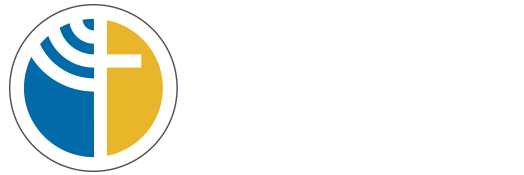 Título de la diapositiva
Título de la diapositiva
Opción interior nº2
Texto de la diapositiva, en color azul o gris oscuro
Gracias por su atención
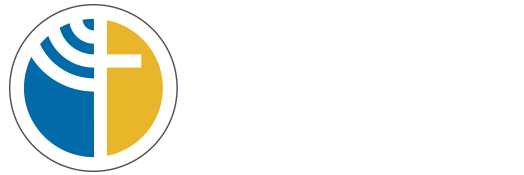 Temuco, abril 2013